Dr. Gaurav C. Mhaske
Dept. Of Neurophysiotherapy
MGM Institute Of Physiotherapy
Chh. Sambhajinagar
Brunnstrom
6/18/2024
1
Objectives
Synergy and basic limb synergies in hemiplegia
Postural reflexes
Associated reactions
Principles
Motor tests for assessment
6/18/2024
2
BACKGROUND
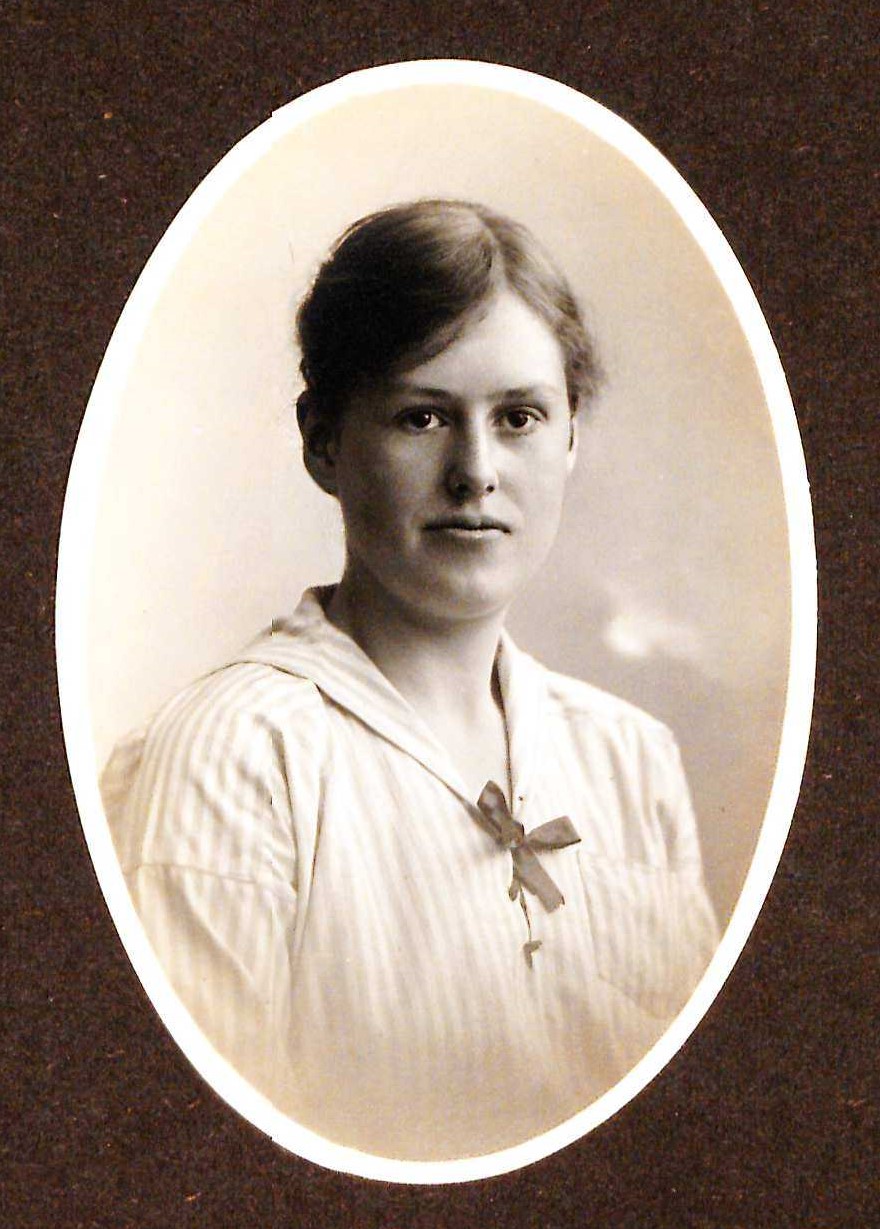 Signe Brunnstrom(1970 )
Swedish physiotherapist 
Movement therapy 
Rehabilitation in hemiplegia or hemiparesis
6/18/2024
3
Synergistic motor behavior
Coupling together of muscles in an orderly fashion as a means by which purposeful movement is achieved with maximal precision and minimal waste of energy
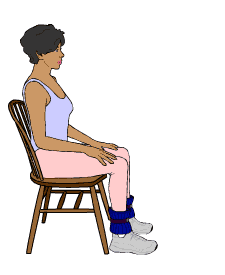 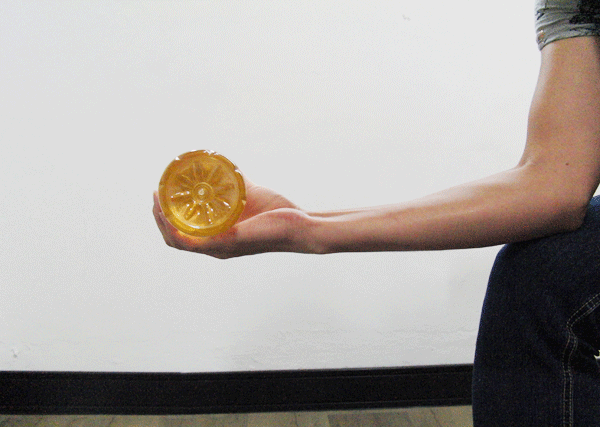 6/18/2024
4
Basic limb synergies
Stereotyped and does not permit combinations of muscles
Resulting movements are evoked volitionally or reflexively 
Loss of inhibitory control by higher centers
Neurophysiologically muscles in the synergies are firmly linked together
6/18/2024
5
[Speaker Notes: Sustained a CVA 
Group of muscles in hemiplgic limb synergy :act as bound unit of motion  prodeces same outcome irrespective of the attempt 
They are primitive , automatic reflexive and highly similar 
During early spastic period  limb synergies make their appearance 
Patients in hemiplegia are unable to recruit same muscles for diifernt combinations
beevor  stated :muscle will be paralyzed for one movement but not for other 
During spastic stage of hemi retain retain primitive sterotyped character as observed by sheerington and hagbarth]
Flexor synergy of upper limb
Retraction and/elevation of scapular girdle
External rotation of the shoulder
Abduction of shoulder to 90 deg 
Flexion of elbow to an acute angle
Supination of the forearm 
Flexion of wrist and fingers
6/18/2024
6
[Speaker Notes: Absence of supination due to tightness or spastic pronators]
Extensor synergy of upper limb
Fixation of the shoulder girdle in a protracted position 
Internal rotation of shoulder 
Adduction of the arm in front of the body 
Extension of elbow
Pronation of the forearm  
Extension of wrist
6/18/2024
7
Flexor synergy of lower limb
Flexion of hip
Abduction and external rotation of hip 
Flexion of knee to 90 deg 
Dorsiflexion and inversion of the ankle
Dorsiflexion of the toes
6/18/2024
8
Extensor synergy of lower limb
Extension of hip
Adduction and internal rotation of hip 
Extension of knee
Plantar flexion and inversion of ankle 
Plantar flexion of the toes
6/18/2024
9
Typical arm posture
Elbow flexion
Forearm Pronation
Shoulder Adduction
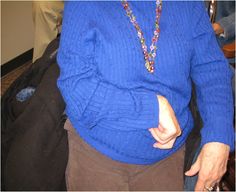 6/18/2024
10
[Speaker Notes: Interaction of synergy :relative strength of individual synergy component and manner in they interact 
Involuntary 
Lower limb :quadriceps and adductors in synergy to prevent knee buckling  and weak abductors 
Hip flexion and dorsiflexors]
Postural reflexes
Tonic neck and labyrinthine reflexes 
Magnus’s and Kleijn’s reflexes
Tonic lumbar reflexes
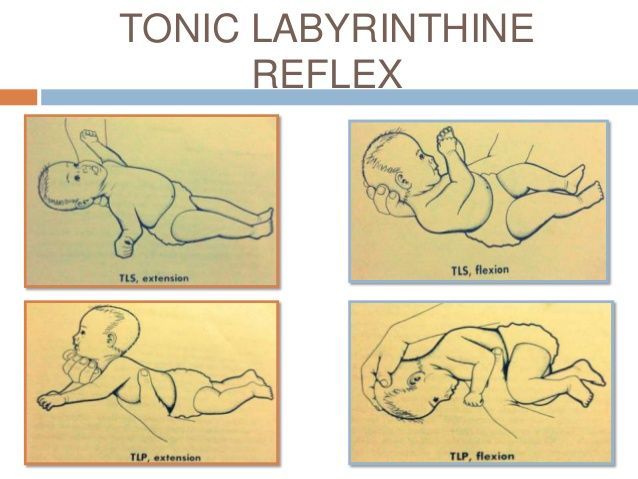 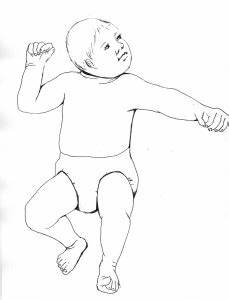 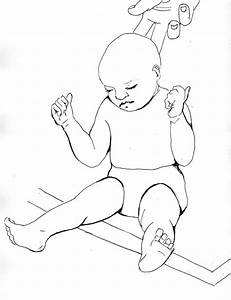 6/18/2024
11
[Speaker Notes: Tonic lumbar reflex : changes in the position of upper part of the body with respect to the pelvis  
Rotation of trunk to right :facilitate right upper limb flexion and right lower limb extension 
Rotation to left :flexion of left upper limb and extension of right upper limb 
Sports throwing]
Influence of postural reflexes
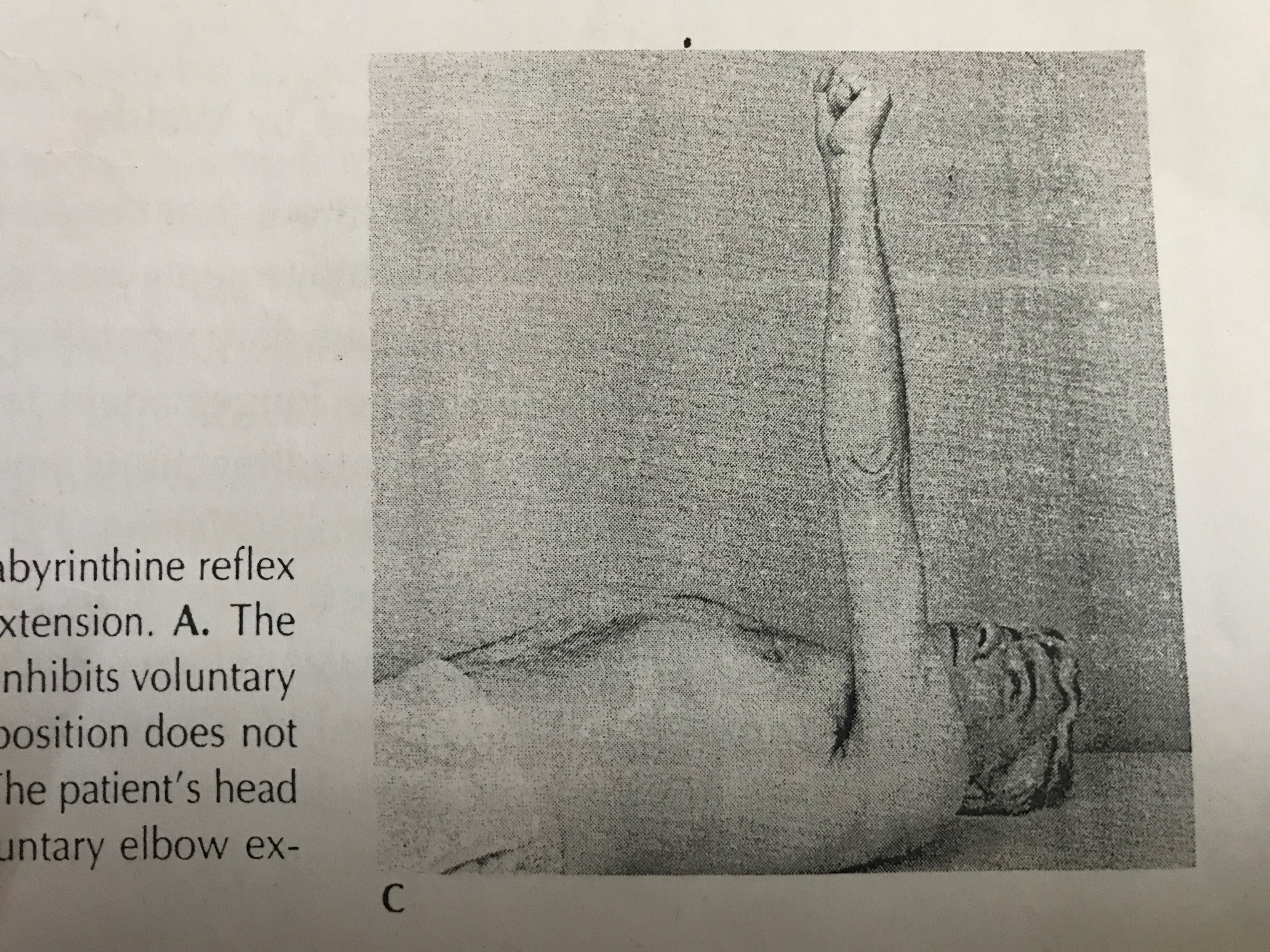 6/18/2024
12
[Speaker Notes: a.STNR:patient unable to extend the upper extremity elbow
Elbow extension possible in supine
Inhibitory effect ob prone and facilitatiry on supine
Receptors  on the skin]
Associated reactions
“Automatic activities which fix or alter the posture of a part or parts when some other part of the body is brought into action by either voluntary effort or reflex stimulation’’
CONCLUSIONS MADE BY BRUNNSTROM
Essentially flaccid
Under variety of different conditions
Years after onset of hemiplegia
Repeated stimuli 
Tension  in the muscles decrease rapidly after cessation of the stimulus
Attitudinal reflex affect the reactions
6/18/2024
13
[Speaker Notes: Posural adjustmnets are required for purposeful movement carried out by reflexive mechanism ,no longer adapt to individual needs
They are released postural reactions deprived of voluntary control 
2.In presence of spasticity ,achieved degree of voluntary control
3.]
Associated reactions
6/18/2024
14
[Speaker Notes: Posural adjustmnets are required for purposeful movement carried out by reflexive mechanism ,no longer adapt to individual needs
They are released postural reactions deprived of voluntary control 
2.In presence of spasticity ,achieved degree of voluntary control
3.]
Associated reactions IN LOWER LIMBS
6/18/2024
15
[Speaker Notes: Posural adjustmnets are required for purposeful movement carried out by reflexive mechanism ,no longer adapt to individual needs
They are released postural reactions deprived of voluntary control 
2.In presence of spasticity ,achieved degree of voluntary control
3.]
Associated reactions evoked by yawning, sneezing, and coughing
6/18/2024
16
[Speaker Notes: Flexion synergy in the inhalation phase of  yawn 
Morning stretch :arm flexion with opening of hands]
Homolateral limb synkinesis
6/18/2024
17
[Speaker Notes: Mutual dependency of upper limb and lower limb
Homolateral pattern develops than crossed pattern thus evolution in reverse]
Raimiste’s phenomenon
Abduction phenomenon
Adduction phenomenon
6/18/2024
18
[Speaker Notes: Organic hemiplegia 
Adduction easy and before abduction(extensor synergy )
Inherent symmetrical movements exaggerated in hemi
Coordination synkinesis]
Raimiste’s phenomenon
Abduction phenomenon
Adduction phenomenon
6/18/2024
19
[Speaker Notes: Organic hemiplegia 
Adduction easy and before abduction(extensor synergy )
Inherent symmetrical movements exaggerated in hemi
Coordination synkinesis]
Hand reactions
Proprioceptive traction response 
Stretch to flexor muscle of one joint

Flexor response of all the other joints 
Tonic neck reflex   
Body righting reactions.
6/18/2024
20
[Speaker Notes: Evolution of grasping function simple stretch reflex a spinal cord reaction
Body righting flexion of upper most extremity and extension of lower (facilitated when affected extremity is on upper side )]
True grasp reflex
Flexion of joint or joint over which the stimulus moves 
Grasp reflex: catching phase 
 		    holding phase
6/18/2024
21
[Speaker Notes: Moving stmuli
Catching phase: weak contraction of flexor and adductor 
Holding:stretch on the tendons of the muscles]
Instinctive grasp reaction
Instinctive avoiding reaction
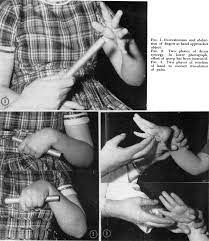 6/18/2024
22
[Speaker Notes: Stationary contact 
Voluntary closure unable to open the 
Withou the object no difficulty I opening and closing of hand 
Frontal lobe
Avoiding ;lesion of parietal lobe
MTP extension on stimulus on palm distally
Grasp is possible but with hesitation 
And more concentration required
Reaction is antagonistic to voluntary grasp reaction]
Souques’s phenomenon
Passive elevation of the hemiplegic upper limb to 90 degrees of shoulder flexion  Extension of fingers
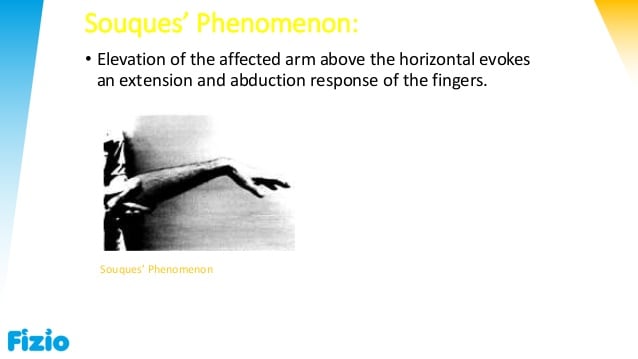 6/18/2024
23
Principles of evaluation
1.Based on typical recovery stages of the patients as an indication of the approximate extent of the recovery of CNS
2.Brief and easy to administer 
3.Avoid complicated equipment ,yet function with considerable amount of objectivity 
4.Standardized and administered by personnel familiar with the motor behavior of patients with hemiplegia
6/18/2024
24
[Speaker Notes: Assessment of degree of recovery of CNS should ne made
Not to overly fatigue the patient 
Cannot be assesd by mmt as the individual movements are not possible till spasticity is present]
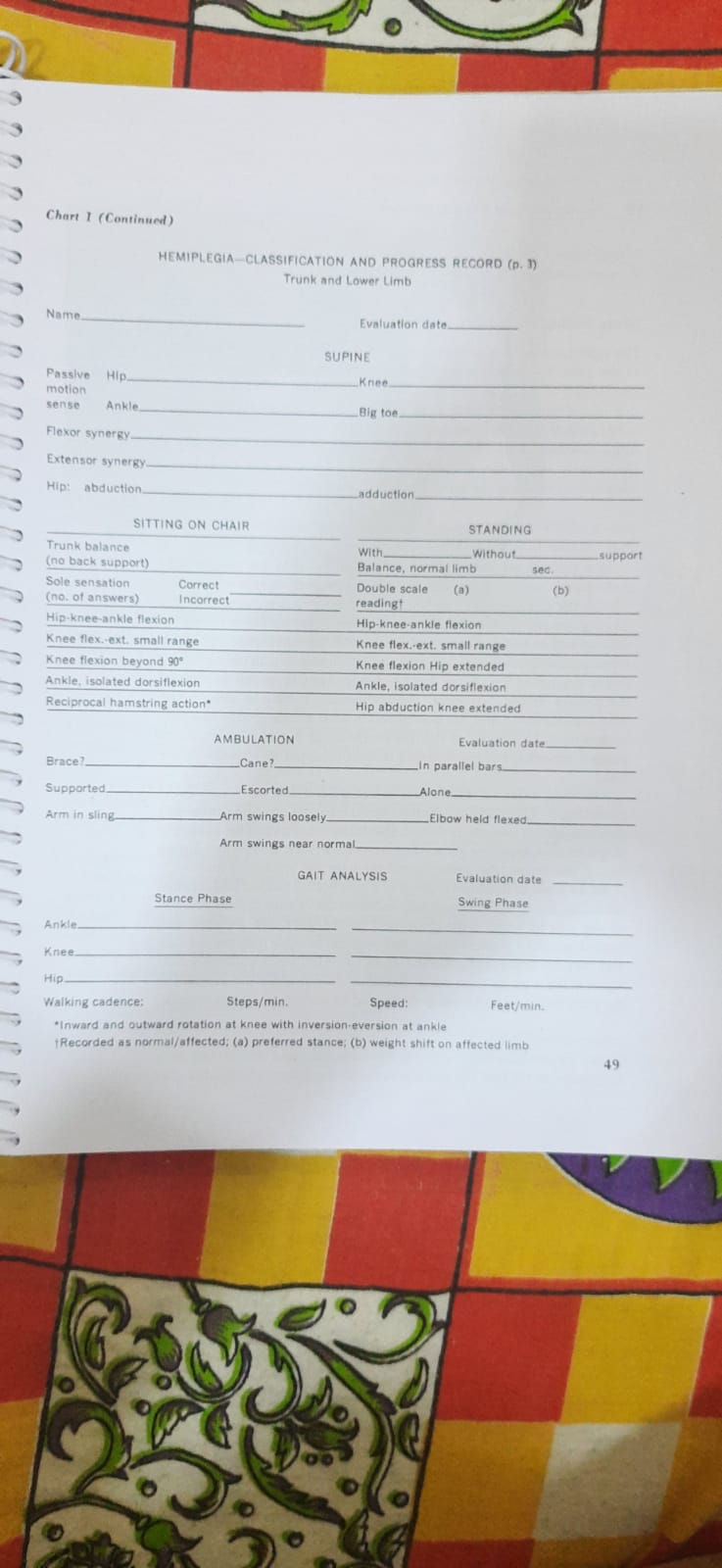 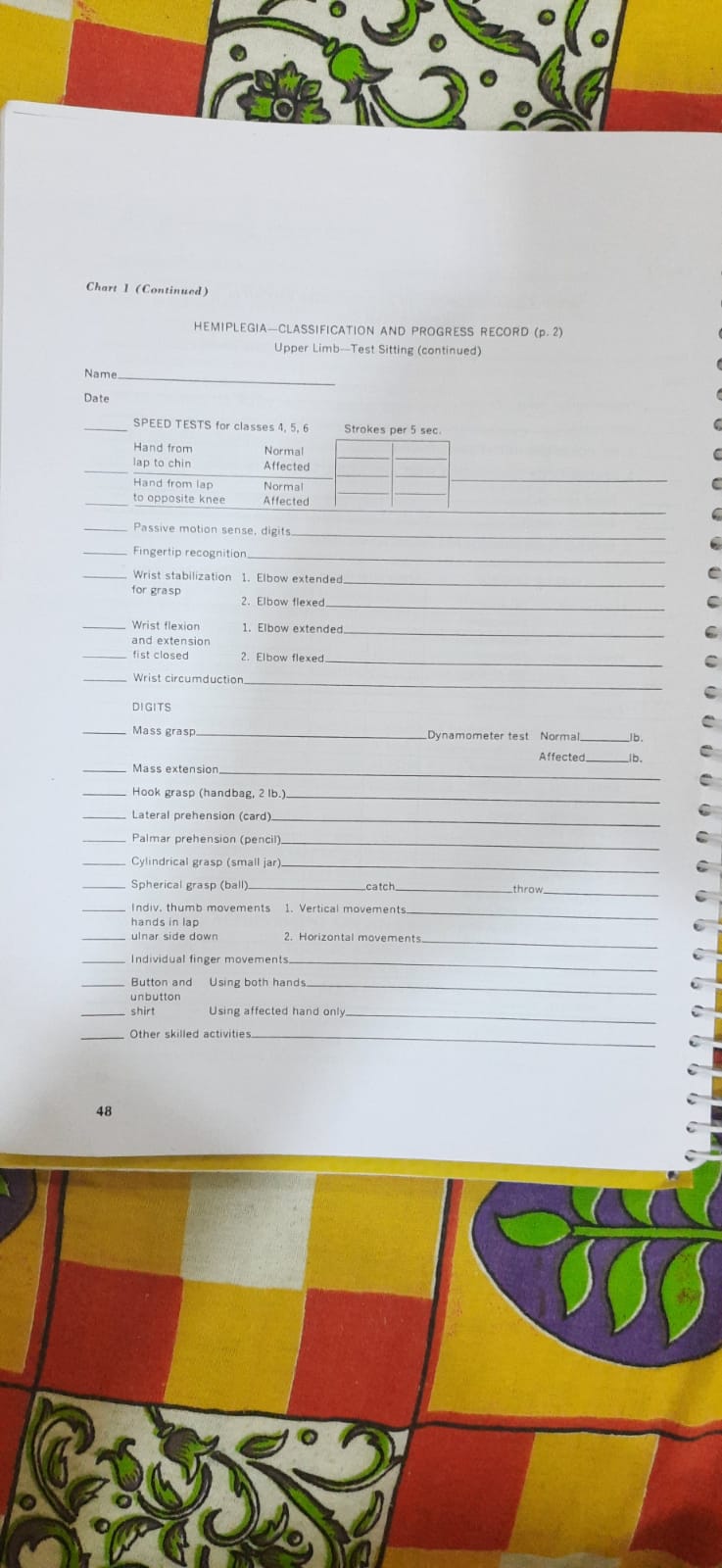 6/18/2024
25
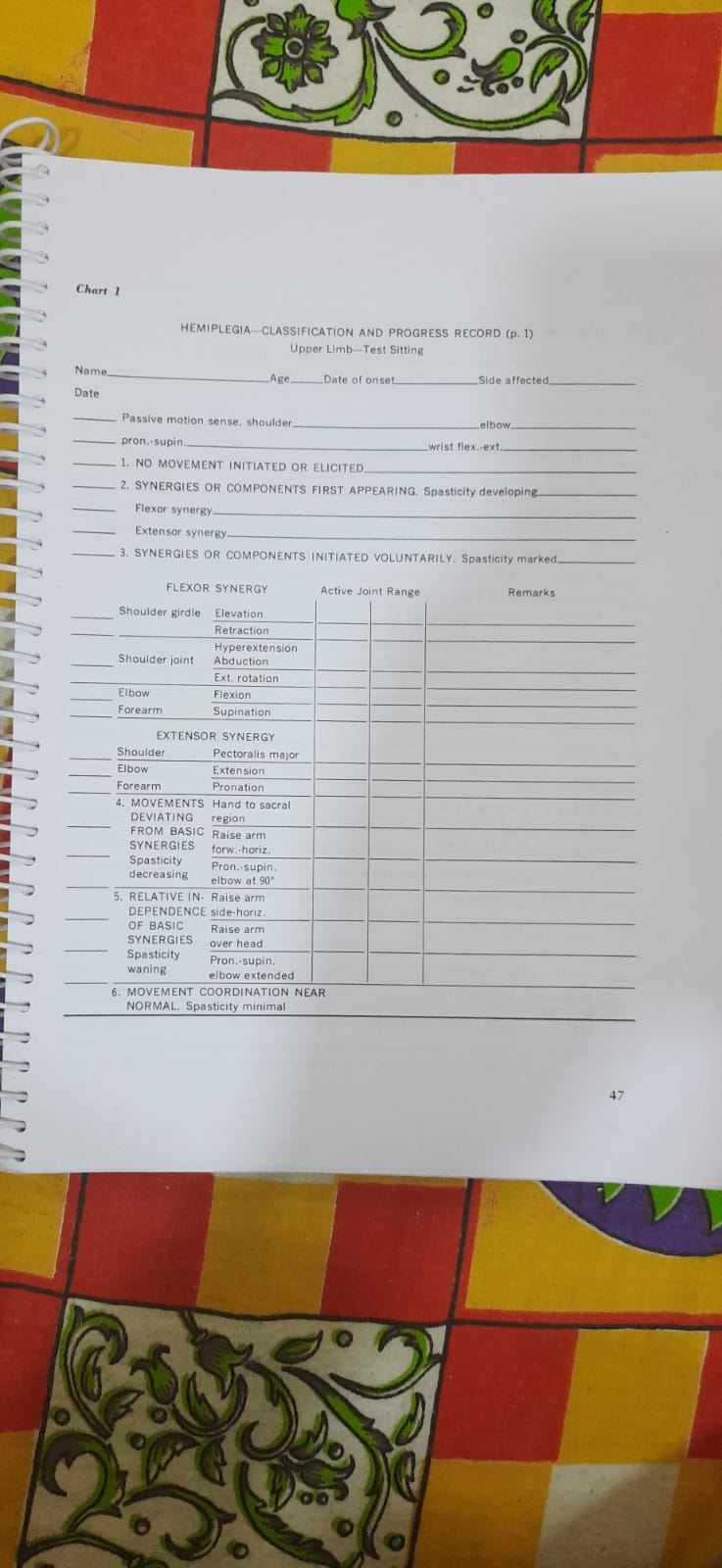 6/18/2024
26
Recovery stages of brunnstrom
6/18/2024
27
SENSORY EVALUATION of brunnstrom
Joint sense: 
With the patient seated and is blindfolded; the affected upper limb is supported by the examiner and moved to different positions asking the patient to perform identical position with the unaffected extremity.
6/18/2024
28
SENSORY EVALUATION of brunnstrom
Touch sensation: 
The palmer aspect of the finger tips are touched with a rubber end of a pencil and the patient is asked to determine without looking which fingertip is touched.
Sole sensation: 
The patient, without looking, is asked to determine if an object is touching and pressing against his sole of the foot or not and where.
6/18/2024
29
Motor test for shoulder and elbow
6/18/2024
30
6/18/2024
31
SPEED TEST
6/18/2024
32
Motor test for Hand
6/18/2024
33
6/18/2024
34
Motor test for trunk and limb
6/18/2024
35
6/18/2024
36
FUGYL MEYER ASSESSMENT
Also known as Brunnstrom Fugyl Meyer Motor Function Assessment 
Defines 50 details of movement across six levels of recovery
Ordinal scoring system where 0 indicates cannot be performed; 1, can be partly performed; 2 can be performed faultlessly 
1520603_fma-ue-protocol-english-updated-20150311.pdf
Fugl-Meyer_Assessment_Lower-Extremity_FMA-LE.pdf
6/18/2024
37
In light of motor control
Systems theory
Brunnstroms approach 
synergy
Kuyper’s model
Reflex model
6/18/2024
38
[Speaker Notes: Synergy :linkage of all muscles into functional unit 
As the cns links all muscles into functional patterns
Systems theory :computer :basics feedback 
Feedbck processs fundamental to the systems theory imply  the role of ns beyond passage og impulses 
Info being exchanged amon the elements of the ns 
Reflex :sensory to motor transmission of impulse  cns acts as a mere transmission 
Kuypers model :dispers control among variety of  brain centres
Clinically explaining the phenomenon of LE synergy pattern and upper limb dissociated activities]
Principles of treatment
1.Treatment must progress developmentally 
Reflex response          control of voluntary movement         automatic functional behavior
2.No motion: facilitate using reflexes, associated reactions proprioceptive and exteroceptive facilitation  to develop muscle tension
3.Voluntary response : isometric        eccentric        concentric.
4.Partial movement :Stress reversal of movement 
5.Reduce or drop out facilitation as quickly as patient shows evidence of volitional control 
6.Emphasis on willed movements 
7.Repeat correct movement and practice functional activities.
Reference :Trombly occupational therapy
6/18/2024
39
[Speaker Notes: Use of lumbar reflex 
Sensori feedback associated with the movement and satisfaction of movment occurring voluntarily at some degree
Proprioceptive stimuli :resistance :spread of impulse to produce patterned response(associated reactions)
Extero :tactile stimuli:localized area
Eccentric :generate more force  and use less energy 
Stimuli which are stereotypically bound to the response are dropped first and tactile stimuli will be dropped last 
6. To overcome the linkages between the synergies ,more success if familiar movement s are done
7.Relate the sensation to goal directed activities]
References
Brunnstrom S. Movement therapy in hemiplegia. A neurophysiological approach. 1970:113-22.
Radomski MV, Latham CA, editors. Occupational therapy for physical dysfunction. Lippincott Williams & Wilkins; 2008.
6/18/2024
40